Getaggte Korpora
Tagging
morpho-syntaktische Anotation
d.h. Hinzufügung morpho-syntaktischer Angaben jedem Token im Korpus
Tags sind im Text nicht sichtbar
Tagging hilft bei verallgemeinerten Suchanfragen (sucht man nicht nach konkreter Wortform, sondern nach einer morpho-syntaktischen Kategorie)
Getaggte Korpora im DeReKo
Texte im W-Archiv nicht getaggt
dieselben Texte kopiert, zusätzlich getaggt und in den Archiven TAGGED-C, bzw. C2, TAGGED-T, bzw. T2 und TAGGED-M gespeichert
fürs Tagging werden verschiedene „tagsets“ benutzt (unterschiedlich je nach der Sprache und deren Spezifika, je nach dem Zweck, d.h. welche gram. Kategorien zu taggen gewünscht sind)
im DeReKo sind die drei getaggten Archive je nach dem verwendeten Tagset benannt
Getaggte Korpora im DeReKo
Tagged-C
Connexor Tagset
Tagged-C (Texte bis 2009), Tagged-C2 (Texte ab 2010)
Morphologische und syntaktische Annotation
Tagged-T
Mit Hilfe von TreeTagger (+ auf Grund von STTS-Tagset)
Tagged-T (Texte bis 2009), Tagged-T2 (Texte ab 2010)
dieselben Texte wie im Tagged-C/C2
Kategorien: POS (part of speech), LEX (lexikalische Kategorie),  MOR (Morphologie)
Tagged-M
Mecolb-Minimal Tagset
Abgeschlossenes Projekt, 30 Mio Wörter
Texte in Tagged C/C2 und Tagged T/T2 gleich, nur mit unterschiedlichem Tagset getaggt
alle neuen Texte des DeReKo weiter mit diesen Instrumenten getaggt und erweitert
Texte im Tagged-M beschränkt, es handelte sich um ein Pilotprojekt. Mecolb-Tagset bietet zwar das umfangreichste Angebot an Annotationskategorien, hat sich jedoch als zu fehlerhaft gezeigt, sodass das Projekt abgeschlossen war und Texte des DeReKo mit dem Mecolb-Tagset nicht mehr getaggt werden
Prozess: Tagging
Texte in den Korpora werden automatisch getaggt (nicht manuell), d.h. es kann zu Fehlern in der Annotation kommen (und es kommt dazu manchmal häufig). D.h. dass die Wortformen eine falsche Markierung erhalten und bei der Suchanfrage sich somit falsche Treffen zeigen.
Näheres zur Fehlerhaftigkeit und zur Beschreibung der Tagsets s. weitere Folie
Fehlerhaftigkeit?
http://www.ids-mannheim.de/cosmas2/projekt/referenz/bemerkungen.html

CONNEXOR-Tagset
http://www.ids-mannheim.de/cosmas2/projekt/referenz/connexor/
STTS-Tagset
http://www.ids-mannheim.de/cosmas2/projekt/referenz/stts/
Arbeit mit getaggten KorporaTagged-C; Tagged-C2
Archiv Tagged-C oder Tagged-C2 öffnen
Korpus Tagged-C-öffentlich oder Tagged-C2-öffentlich öffnen
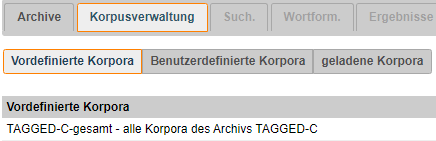 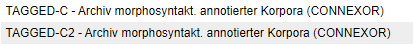 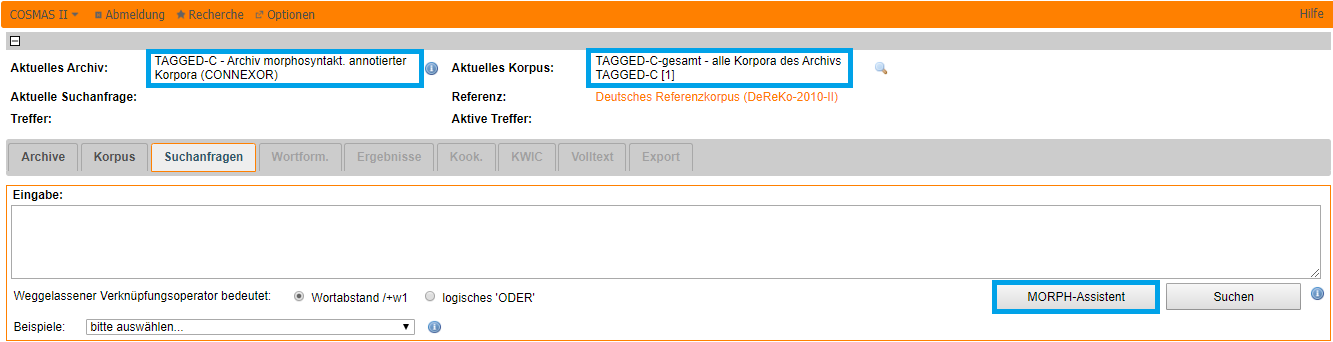 Suchanfrage formulieren
Suche einer beliebigen Kategorie – MORPH-Assistent verwenden (rechts unten) und gewünschte Kategorie aus dem Angebot wählen (z.B. Ordinalzahlen)
nach der Wahl wird die Suchanfrage automatisch formuliert, in diesem Falle MORPH(NUM ORD)
weiter verläuft die Suche wie üblich
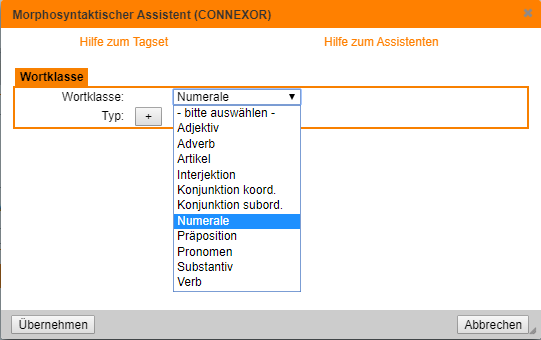 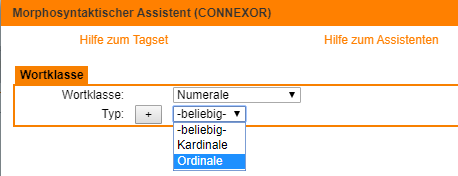 Suche und Ergebnisse
nachdem der Morph-Assistent die Suchanfrage formuliert hat (MORPH(NUM ORD), wählen Sie „Suchen“
als Ergebnisse (KWIC-Ansicht) werden Konkordanzen mit unterschiedlichen Ordinalzahlen erscheinen
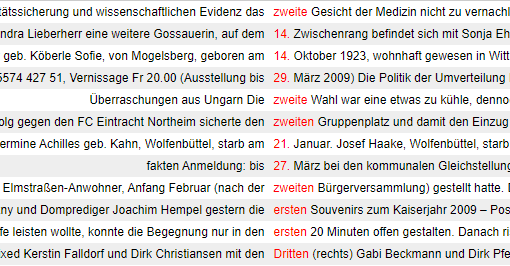 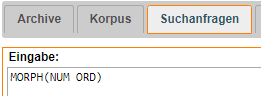 Fehlerhaftigkeit
Suchen Sie auf dieselbe Art und Weise die Pluralformen der Eigennamen; beobachten Sie dabei die Fehlerhaftigkeit des Tagsets in dieser Kategorie
Suche: Kombination von Kategorie und konkretem Suchwort
morpho-syntaktische Kategorien lassen sich auch mit einer konkreten Wortform kombinieren
die Regeln der Verbindung zweier Wörter sind gleich wie im Archiv W
die Suche nach „am + Adjektiv im Superlativ“ würde deshalb folgendermaßen verlaufen
ins Suchanfragefester am einschreiben, Operator /+w1 wählen und mit Hilfe des Morph-Assistenten die Kategorie Adjektiv im Superlativ wählen
die volle Suchanfrage sollte dann aussehen: am /+w1 MORPH(A SUP)
lassen Sie die Suchanfrage laufen und kontrollieren Sie die Ergebnisse
Ausnutzung der Kategorie für Unterscheidung der Homonymie/Homographie
Bei homographen Formen können Sie durch Hinzufügung der Kategorie die Bedeutung/Funktion unterscheiden. Das Wort sein bezeichnet im Deutschen ein Verb (existieren) und ein Possessivpronomen. Wollen Sie nur eine dieser Funktionen wählen, fügen Sie die Kategorie per Morph-Assisstenten und dem logischen Operator /w0 hinzu.
sein als Pronomen sein /w0 MORPH(PRON)
Abgrenzung des Lemmas auf konkrete Funktion
Wollen Sie z.B. ein Verb nur einer konkreten Funktion heraussuchen, fügen Sie dem Verb das Lemma-Zeichen & und fügen Sie die Kategorie/Funktion durch /w0
verzeihen im Imperativ
&verzeihen /w0 MORPH(V IMP)
Tagged-T, Tagged-T2
Archiv Tagged-T oder T2 und Korpus Tagged-T-öffentlich  oder T2-öffentlich öffnen
Angebote des Morph-Assistenten durchlesen und mit Tagged-C vergleichen
Suchanfrage verläuft analogisch zu Tagged-C, nur mit unterschiedlichem Kategorienangebot

türkisch im Attribut
&türkisch /+w0 MORPH(ADJ at)
Ging nicht im Tagged-C, weil die syntaktische Position des Attributs nicht vorhanden war